جامعة حماه
كلية الطب
التغذيه
د.يحيى كنعان..اخصائي اطفال
20/03/2022 05:55 م
yok
1
المتطلبات الغذائية عند الرضع والأطفال
تغذية الرضيع
ترنح الوزن
سوء التغذية
نقص فيتامين د
أعواز الفيتامينات الأخرى
البدانة
نخور الطفولة المبكرة
20/03/2022 05:55 م
yok
2
المتطلبات الغذائية عند الرضع والأطفال
20/03/2022 05:55 م
yok
3
الهشاشية التغذوية عند الرضع والأطفال
يعد الأطفال الرضع الأكثر عرضة للمعاناة من عقابيل سوء التغذية مما هو عليه الحال عند الكهول ويعود هذا لعدة أسباب منها:
نقص المخازن التغذوية: تنقص مخازن الدسم والبروتين عند الرضع حديثي الولادة وخصوصا الخدج
المتطلبات التغذوية العالية للنمو: يتطلب النمو السريع خلال فترة الرضيع حاجة غذائية أعلى ويؤدي النقص الوارد الحروري المتكرر حتى لو كان بسيطا لتراجع تراكمي في الوزن والطول
20/03/2022 05:55 م
yok
4
نمو الدماغ السريع والتطور: ينمو الدماغ سريعا جدا خلال الثلث الأخير من الحمل وخلال العامين الأولين
تأثير الأمراض الحادة والجراحة: تنقص الأخماج المتكررة والتي تكثر في فترة الرضيع المتناول في الغذاء خلال فترة تزداد فيها حاجة الطفل للعناصر الغذائية أكثر.
20/03/2022 05:55 م
yok
5
عقابيل نقص التغذية المبكر
خط النمو عند السكان:
   يرتبط كل من معدل النمو والتغذية ارتباطا وثيقا بمعنى ان متوسط طول الشخص يعكس حالتهم الغذائية مثلا..
   أصبح الناس أكثر طولا في البلدان ذات الدخل العالي مثال (هولاندا)
الأمراض في الكهولة: هناك دليل وبائي مهم على أن التغذية المبكرة ونمط الحياة يتركان تاثيراً في الصحة وفي معدل حدوث الأمراض في المراحل المتأخرة من العمر
20/03/2022 05:55 م
yok
6
تغذية الرضيع
20/03/2022 05:55 م
yok
7
تغذية الرضيع
الإرضاع الوالدي: ترتكز التوصيات الحالية لمنظمة الصحة العالمية بخصوص الإرضاع الوالدي على أن وجوب الاقتصار على حليب الأم خلال الأشهر الست الأولى من العمر.
ميزات حليب الأم: يساهم في تقليص نسبة الأخماج المعوية والأخماج التنفسية السفلية والتهاب الأذن الوسطى كما ويساهم في تخفيف نسبة حدوث التهاب الكولون والأمعاء النخري عند الخدج.
20/03/2022 05:55 م
yok
8
إن تطبيق الإرضاع الوالدي على نحو انتقائي خلال فترة الرضاعة المبكرة منقذ للحياة في البلدان النامية
ترسيخ الإرضاع الوالدي: يسمى الحليب المفرز خلال الأيام الأولى باللبأ ويختلف محتواه عن الحليب الناضج بارتفاع نسبة البروتين والغلوبيولينات المناعية وبالرغم من أن حجمه قليل فلا يوجد مبرر لإعطاء الماء أو الحليب المكمل خلال فترة ترسيخ الإرضاع الوالدي ويجب أن تبدأ الرضعة الوالدية الأولى بأسرع ما يمكن بعد الولادة 
فالرضاعة المتكررة مفيدة في تحفيز إفراز الهرمونات المحفزة على بدء واستمرار إدرار الحليب.
20/03/2022 05:55 م
yok
9
فوائد حليب الأم على الطفل
يؤمن الحاجة التغذوية المثالية للطفل خلال الفترة بين 4-6 أشهر من العمر
منقذ للحياة في البلدان النامية
ينقص معدلات الإصابات بالأخماج المعوية والتنفسية والتهاب الأذن والأنف
يحسن العلاقة بين الأم ورضيعها
ينقص خطر الإصابة بداء السكري نمط 2 وفرط التوتر الشرياني
20/03/2022 05:55 م
yok
10
فوائد الإرضاع الوالدي على الأم
يحفز على العلاقة الحميمة بين الأم وطفلها
يباعد المسافة بين الحمول, ويقلل معدل الولادات
ينقص معدل حدوث سرطان الثدي والمبيض والداء السكري نمط 2
تنصح منظمة الصحة العالمية بالاستمرار بالإرضاع الوالدي حتى عمر السنتين
20/03/2022 05:55 م
yok
11
الإرضاع الصناعي
حليب البقر الخام أو غير المعدل غير مناسب للرضع حيث يحتوي كميات كبيرة من البروتين والكهارل كما أنه فقير بالحديد والعديد من الفيتامينات
يجب عدم إعطاء الرضع الحليب البقري غير المعدل حتى يبلغوا عمر السنة
20/03/2022 05:55 م
yok
12
الفطام
ينصح بإدخال الأغذية الصلبة عند بلوغ الطفل الستة أشهر على نحو تدريجي حيث أن حليب الأم يصبح غير كافي مما يقدمه من الطاقة ومن الفيتامينات والحديد  
يتم البدء بكميات من الفاكهة والبطاطا المهروسة والخضار والجزر والرز يجب تجنب إدخال الأغذية الحاوية على نسبة عالية من الملح والسكريات 
يجب عدم إدخال العسل قبل عمر السنة بسبب خطر الإصابة بالتسمم الوشيقي عند الرضع
20/03/2022 05:55 م
yok
13
ترنح الوزن
20/03/2022 05:55 م
yok
14
ترنح الوزن
هو كسب وزن أدنى من المطلوب خلال مراحل الطفولة وفي حال طال أمده سيؤدي إلى اضطراب بالطول أو القامة ثم نقص في نمو الرأس وتأخر في التطور هذا ما عبر عنه سابقا بفشل النمو
يتحدد النمو عبر القياسات المتسلسلة للوزن والطول أو الارتفاع ومحيط الرأس وإسقاطها على مخططات النمو للذكور والإناث التي أصدرتها منظمة الصحة العالمية.
يفقد الطفل المريض جزءاً من وزنه خلال المرض ثم لا يلبث أن يستعيد ما خسره خلال أسبوعين إلى ثلاثة أسابيع
20/03/2022 05:55 م
yok
15
تحديد ترنح الوزن
يوصف ترنح الوزن بحالة من الهبوط المستمر في الوزن متجاوزا أكثر من خطين مئويين، يشكل قياس واحد للوزن صعوبة في تقدير الحالة ما لم تكن مرافقة لقياس محيط الرأس والطول
يجب قياس الرضع كلهم في الأسبوع الأول لتقدير كفاية الإرضاع ثم نحو الأسابيع 8و12و16 ثم بعمر السنة أو بأي وقت تستدعي الحالة
20/03/2022 05:55 م
yok
16
أسباب ترنح الوزن
السبب الرئيسي هو نقص الوارد الحروري من الأغذية
20/03/2022 05:55 م
yok
17
20/03/2022 05:55 م
yok
18
20/03/2022 05:55 م
yok
19
المظاهر السريرية والاستقصاءات
يجب أخذ قصة سريرية مفصلة في حال ثبت ترنح الوزن:
قصة الإرضاع بالحليب
سن الفطام
أنماط وأنواع الأغذية المتناولة حاليا
أوقات الوجبات الاعتيادية والسلوك التغذوي
محتوى الوجبات لثلاث أيام متتالية
مراقية تناول الطفل لوجبة ما إن أمكن .
20/03/2022 05:55 م
yok
20
يجب أخذ الحسبان أيضاً ل:
هل الطفل خديج أو ناقص النمو داخل الرحم
هل تبدو حالة الطفل جيدة مع توفر كميات معتبرة من مصادر الطاقة
معدل نمو أفراد الأسرة وهل هناك أمراض أسرية
هل يعد تطور الطفل طبيعيا
هل هناك مشكلات نفسية بيئية في المنزل
20/03/2022 05:55 م
yok
21
تكون العلامات والأعراض الموجهة لمرض عضوي موجودة في حال الشبهة بفشل النمو العضوي وعندها يجري الفحص السريري بحثا عن ملامح شكلية غير طبيعية أو علامات موجهة: 
لسوء امتصاص (انتفاخ البطن _نحول الأرداف والمؤخرة _التعاسة) أو 
علامات مرض تنفسي مزمن أو علامات تدل على 
قصور القلب أو 
أي دليل على نقص بعض العناصر الغذائية مثل التهاب زوايا الفم وتقعر الأظافر 
ويمكن إجراء تعداد دم كامل مع فيرتين المصل عند بعض الأطفال لتأكيد الإصابة بفقر الدم بعوز الحديد الذي ينتج عن نقص المتناول من الحديد والذي يقود علاجه وتدبيره لتحسين شهية الطفل
20/03/2022 05:55 م
yok
22
التدبير
يمكن تدبير معظم حالات ترنح الوزن في مراكز الرعاية الصحية الأولية
20/03/2022 05:55 م
yok
23
20/03/2022 05:55 م
yok
24
سوء التغذيه
20/03/2022 05:55 م
yok
25
سوء التغذية
يتسبب سوء التغذية عالميا على نحو مباشر أو غير مباشر بوفيات ثلث الأطفال دون 5 سنوات
يحدث سوء التغذية الخفيف أو المتوسط الشدة لدى 20% إلى 40% من الأطفال في مستشفيات  الأطفال التخصصية ولاسيما المصابين بالأمراض المديدة مثل الخدج والمصابين بأمراض القلب الولادية أو المصابين بأمراض خبيثة خلال تلقيهم العلاج الكيميائي أو خلال إجراء زرع نقي العظم 
كما يصاب الأطفال المجرى لهم استئصال جزء من الأمعاء أو المصابين بحالات الداء المعوي الالتهابي  أو الداء الكلوي المزمن أو الشلل الدماغي
20/03/2022 05:55 م
yok
26
تقييم الحالة التغذوية
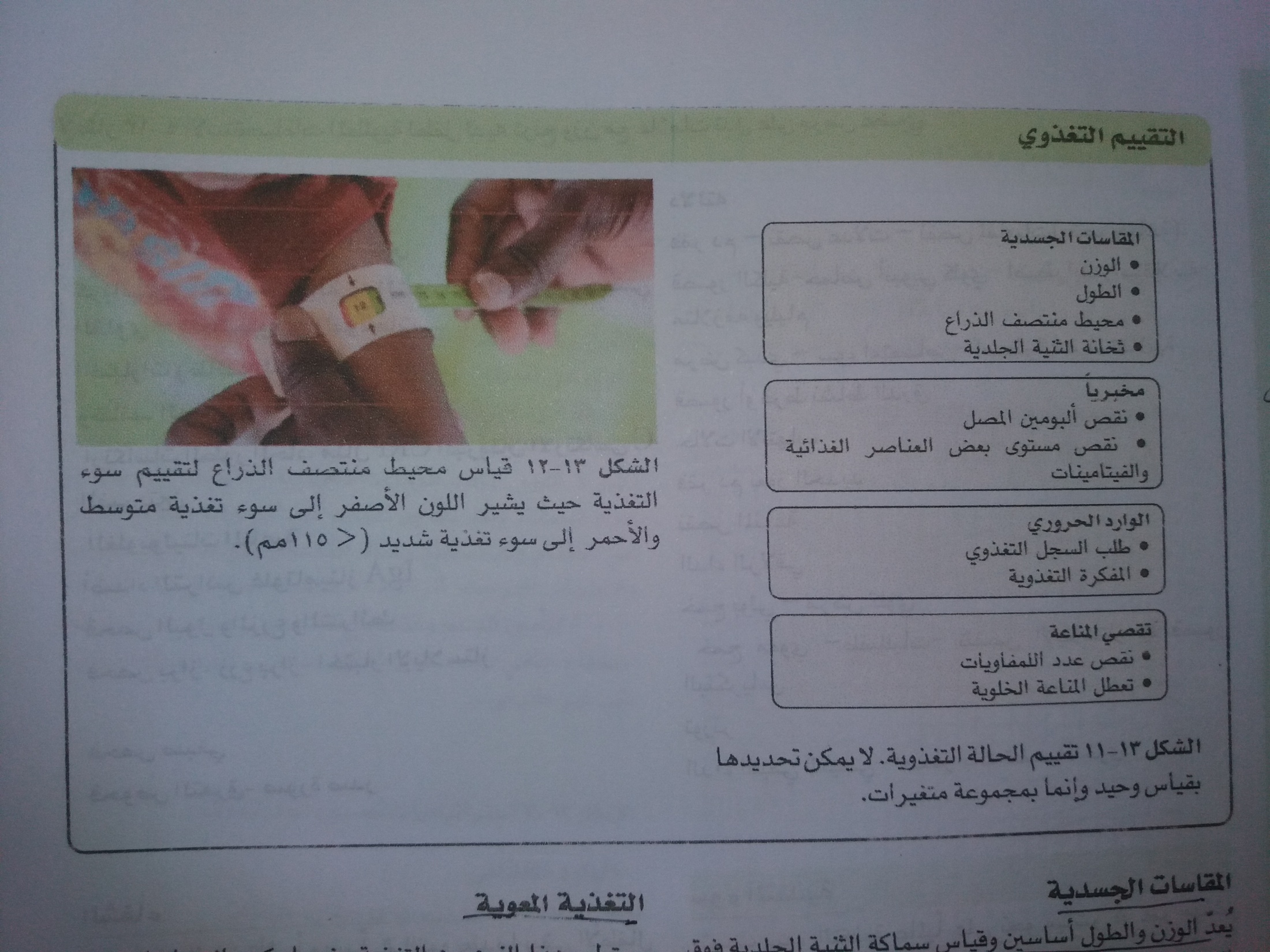 المقاسات الجسدية : الوزن الطول محيط منتصف الذراع ثخانة الثنية الجلدية
مخبريا : نقص ألبومين المصل – نقص مستوى بعض العناصر الغذائية والفيتامينات
الوارد الحروري : طلب السجل التغذوي – المفكرة التغذوية
تقصي المناعة: نقص عدد اللمفاويات – تعطل المناعة الخلوية
20/03/2022 05:55 م
yok
27
المقاسات الجسدية
يعد الوزن والطول أساسين وقياس سماكة الثنية الجلدية فوق العضلة مثلثة الرؤوس العضدية حيث تعكس حالة المخازن الشحمية تحت الجلد مع أن قياسها عند الأطفال الصغار صعبا
قياس محيط منتصف الذراع (مواك)( (MUAK حيث له علاقة بكتلة العضلات الهيكلية ويمكن قياسه على نحو متكرر بين 6 أشهر وخمس سنوات حيث يستعمل لمسح سوء التغذية في  المجتمع بشكل عام
20/03/2022 05:55 م
yok
28
التغذية المعوية
يستطب هذا النوع من التغذية عندما يكون الجهاز الهضمي سليما حيث أنها آمنة وتحافظ على وظيفة الأمعاء حيث تعطى الأغذية عبر أنبوب أنفي معدي أو عبر فغر المعدة أو عبر أنبوب موضوع في الصائم
20/03/2022 05:55 م
yok
29
التغذية الوريدية
يمكن تطبيقها لوحدها أو بالاشتراك مع التغذية المعوية للمحافظة على الوضع التغذوي أو تحسينه وتهدف إلى الحصول على غذاء كامل بحجم مناسب مع السوائل الوريدية
تعطى الحريرات على شكل غلوكوز مع مستحلب الدسم المستخلص من (زيت فول الصويا وأحيانا بالتشارك مع زيت السمك وتري غليسريد متوسط السلسلة وزيت الزيتون) بينما يؤمن الوارد البروتيني عبر حموض أمينية تركيبية تشبه بروتين البيض كما تعطى الفيتامينات والعناصر الزهيدة 
وقد يحدث نقص سريري مثل نقص الزنك الذي يسبب الطفح الحمامي الحطاطي حول الفم والشرج ويحتاج لمراقبة
20/03/2022 05:55 م
yok
30
سوء التغذية الشديد
20/03/2022 05:55 م
yok
31
سوء التغذية الشديد
تعرف منظمة الصحة العالمية WHO الحالة التغذوية:
الوزن نسبة للطول: هو مشعر لسوء التغذية الحاد ويقيس الخسارة   wastingوالضمور
محيط منتصف الذراع : ويشير اللون الأحمر إلى خطورة سوء التغذية
الطول نسبة للعمر: هو مشعر لسوء التغذية المديد 
أمَا سوء التغذية الحروري البروتيني الشديد فيصنف إلى : السغل والكواشيركور والكواشيركور السغلي
20/03/2022 05:55 م
yok
32
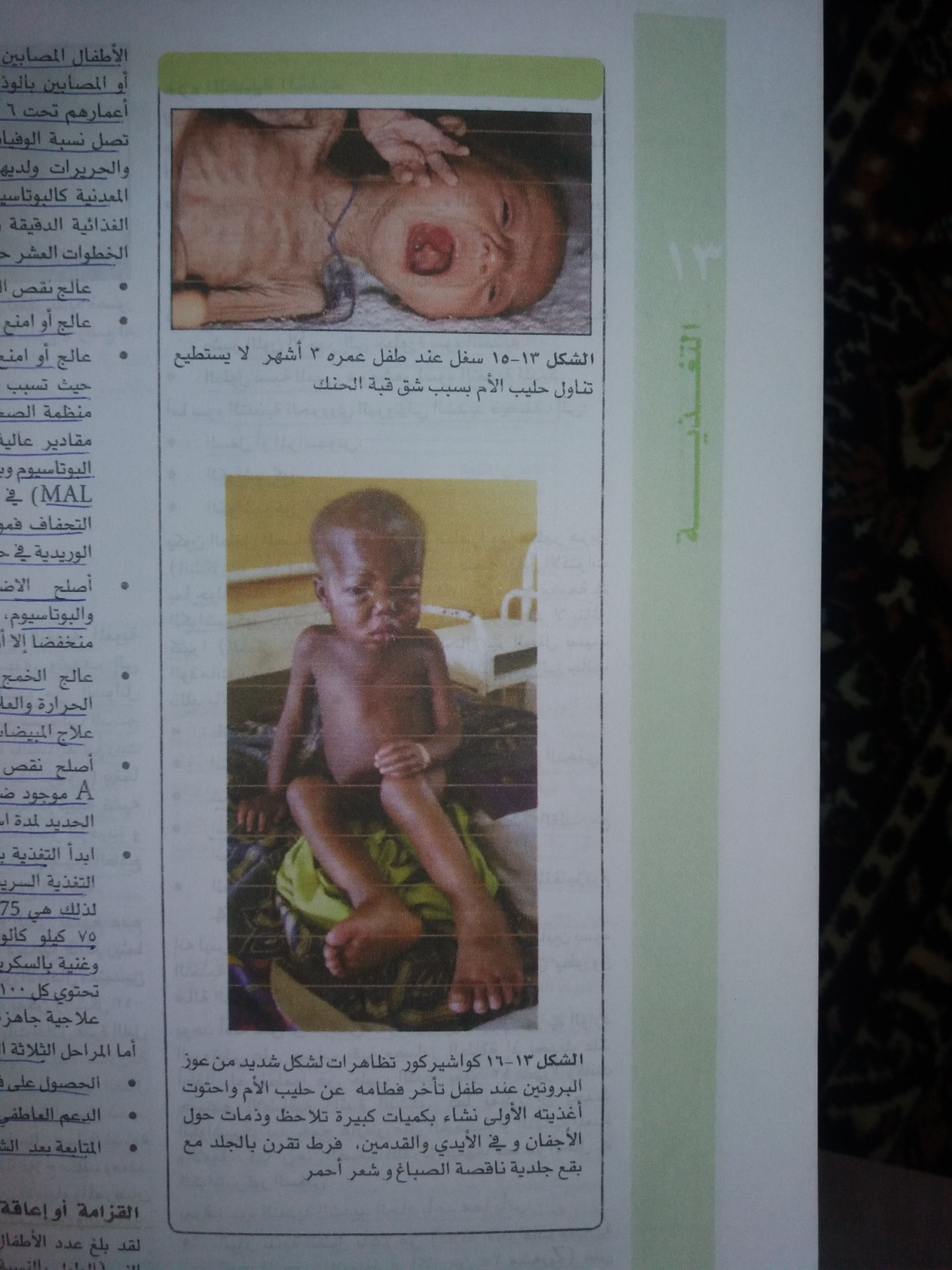 السغل :يكون الطفل المصاب بالسغل ضعيفا ضامرا وذا مظهر هزيل ولا توجد وذمات على جسمه وقليل الاكتراث بما حوله ومنسحب من محيطه بينما
الكواشيركور: تكون الوذمات معممة في الكواشيركور بالإضافة إلى الضمور ولكن الوزن قد لا يتاثر كثيرا. 
مرضى الكواشيركور لديهم عوز في الوارد البروتيني على حساب بقية مصادر الطاقة.
20/03/2022 05:55 م
yok
33
يتصف الطفل المصاب بالكواشيركور بالآتي:
طفح جلدي تقشري مع فرط تقرن وتقشر
انتفاخ بطن مع ضخامة كبدية بسبب الارتشاح الدهني
شعر خفيف فاقد للونه وضعيف
إسهال مع انخفاض حرارة الجسم وبطء القلب مع انخفاض ضغطه
انخفاض الألبومين والغلوكوز والبوتاسيوم والمغنزيوم في المصل
20/03/2022 05:55 م
yok
34
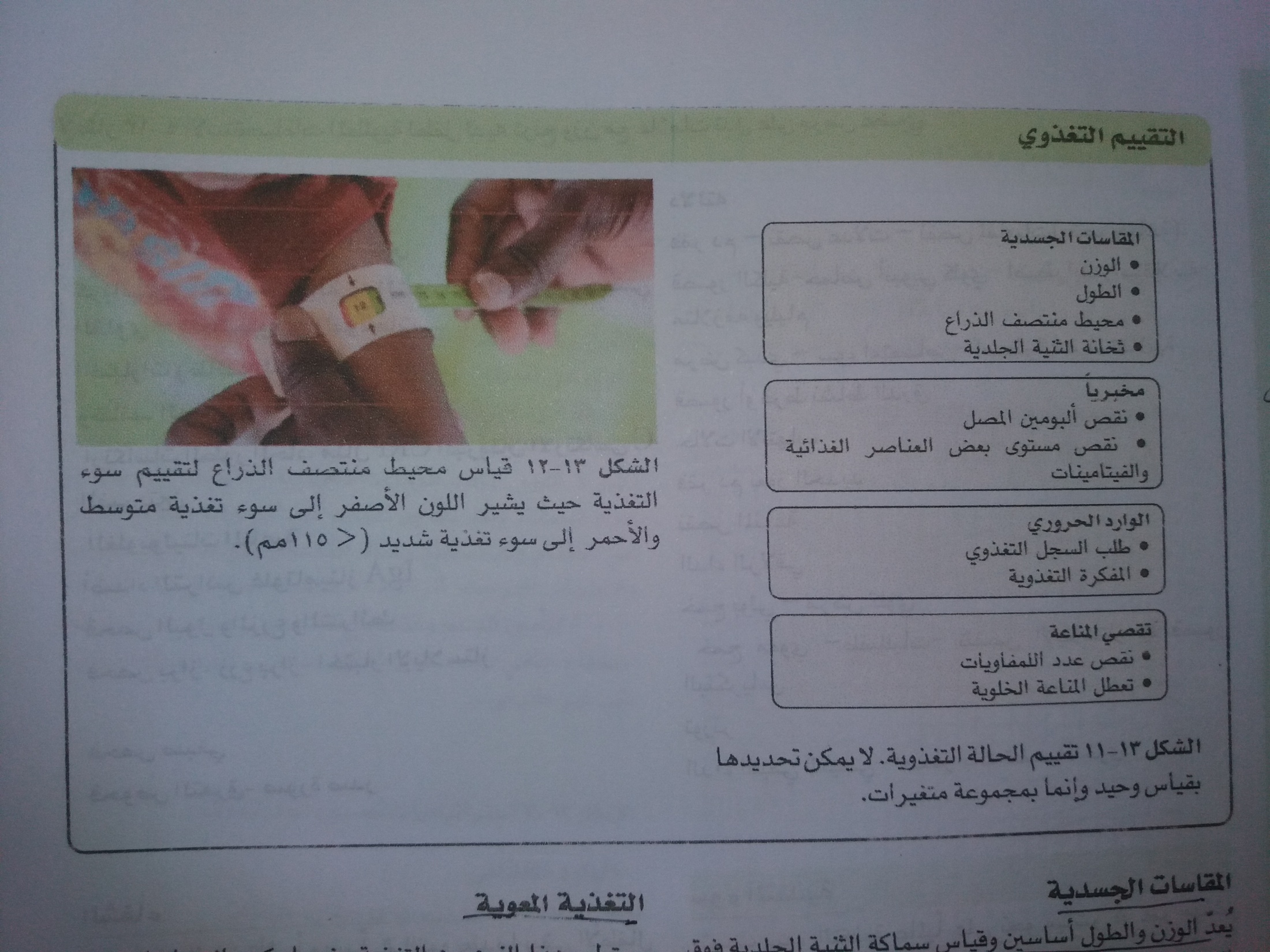 يعرف سوء التغذية الشديد الحاد بأحد مما يأتي:
الوزن بالنسبة للطول بأكثر من ثلاث انحرافات معيارية تحت المنحني المتوسط او أقل من -3 على مشعر Z على خطوط منظمة الصحة العالمية.
محيط منتصف الذراع العلوي أقل من 115 مم لطفل بين 6 أشهر _ 5 سنوات
وذمة ثنائية الجانب
20/03/2022 05:55 م
yok
35
التدبير
يملك معظم الأطفال المصابين بسوء التغذية الشديد الحاد شهية ويقظة كافية للتدبير عبر استعمال مستحضرات جاهزة ready –to- use theraputic food RUTF مثل: زبدة الفستق الممزوجة بالحليب المقشود المجفف والفيتامينات والمعادن والتي تستهلك فورا من قبل الطفل
أما الأطفال المصابين بسوء التغذية الشديد الحاد فاقدي الشهية أو المصابين بالوذمات الشديدة أو لديهم اختلاطات طبية أو أعمارهم تحت 6 أشهر فلابد من إدخالهم المستشفى حيث تصل نسبة الوفيات إلى 30% ويكون هؤلاء ناقصي البروتين والحريرات ولديهم اضطراب شاردي ونقص في العناصر المعدنية كالبوتاسيوم والزنك والمغنزيوم مع نقص العناصر الغذائية الدقيقة والفيتامينات
20/03/2022 05:55 م
yok
36
يتضمن التدابير:
عالج نقص السكر على نحو إسعافي
عالج أو امنع انخفاض الحرارة
عالج أو امنع حدوث التجفاف مع تجنب فرط الإماهة حيث تسبب قصور القلب مع الانتباه إلى أن محاليل منظمة الصحة العالمية الفموية لإعاضة التجفاف تحوي مقادير عالية من الصوديوم 75 مل مول/ل وقليلا من البوتاسيوم وبالتالي يجب إعطاء محاليل خاصة ((RESO MAL
       ويمكن تدبير التجفاف فمويا عبر انبوب أنفي معدي وتعطى السوائل الوريدية في حالات الصدمة فقط.
20/03/2022 05:55 م
yok
37
أصلح اضطراب الشاردي ولاسيما المنغنيزيوم والبوتاسيوم 
عالج الخمج بالصادات واسعة الطيف مع العلم أن الحرارة والعلامات الأخرى للخمج تكون غائبة ولا ننسى علاج المبيضات البيض إن وجدت
أصلح نقص العناصر الغذائية الصغرية (الفيتامين A موجود ضمن الأغذية المعدة للتدبير) ويؤجل إعطاء الحديد لمدة أسبوع
20/03/2022 05:55 م
yok
38
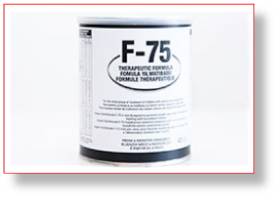 ابدأ التغذية بكميات صغيرة وحتى بفترة الليل حيث أن التغذية السريعة تسبب الإسهال وإن الأغذية المخصصة لذلك هي formula75 حيث يحتوي كل 100 مل على 75 كيلو كالوري وهي منخفضة البروتين والصوديوم وغنية بالسكريات 
استعمل formal100 حيث تحتوي كل 100 مل على 100 كيلو كالوري أو استعمل أغذية علاجية جاهزة
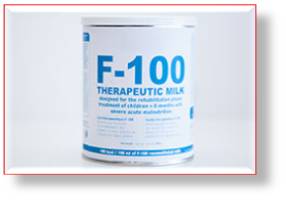 20/03/2022 05:55 م
yok
39
أما المراحل الثلاثة الباقية فتطبق خلال إعادة التأهيل: 
الحصول على قفزة نمو
الدعم العاطفي والتحفيز الحسي
المتابعة بعد الشفاء
20/03/2022 05:55 م
yok
40
الرخد أو الكساح
20/03/2022 05:55 م
yok
41
الرخد
هو فشل تمعدن العظم النامي أو النسيج العظمي 
بينما فشل العظم الناضج يطلق عليه تخلخل العظم
اسباب الرخد موضحة في....
20/03/2022 05:55 م
yok
42
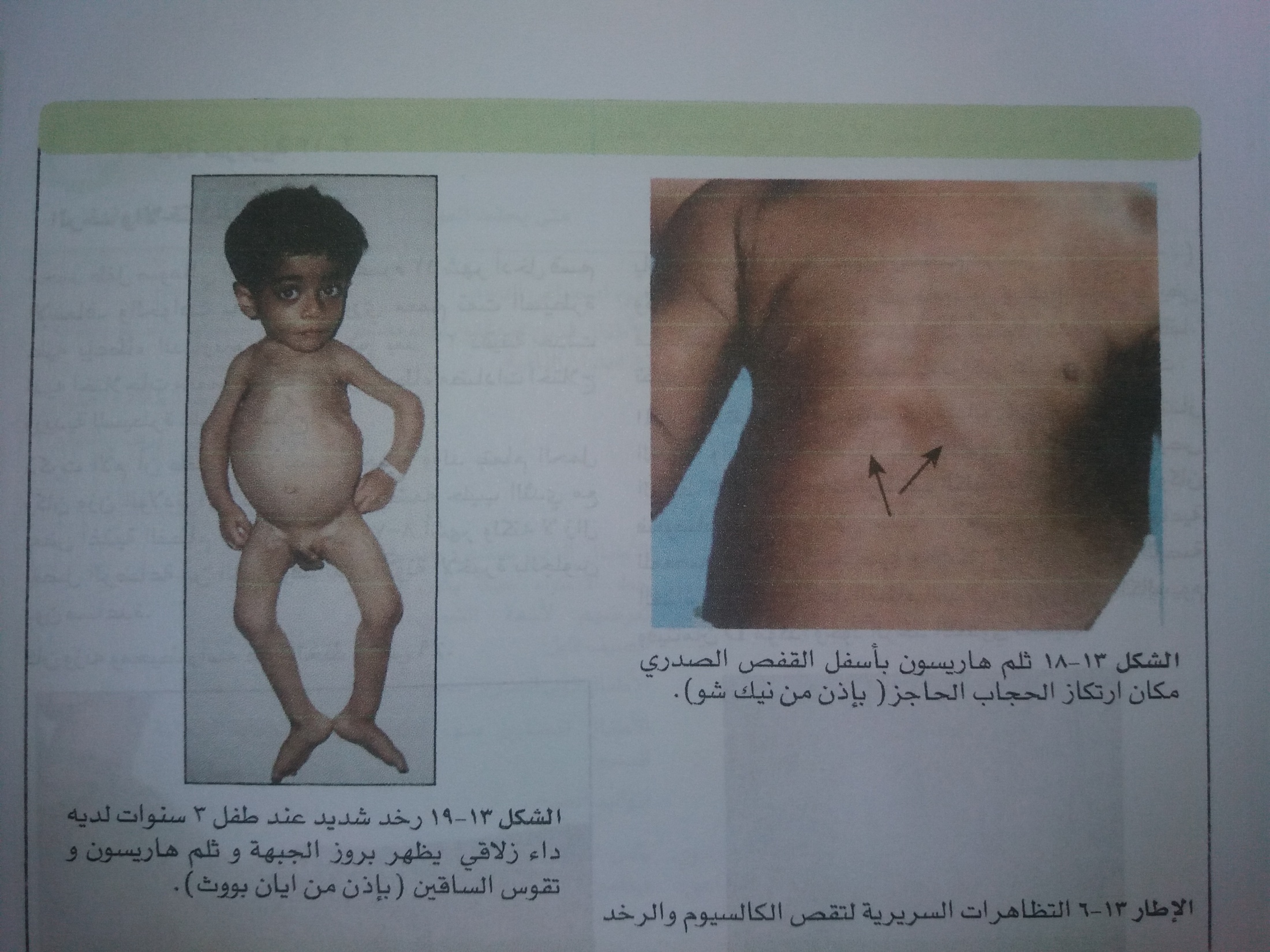 إن الأطفال المصابين بسوء الامتصاص مثل الداء الكيسي الليفي أو الداء الزلاقي أو قصور البنكرياس يتطور لديهم الرخد نتيجة نقص امتصاص الفيتامين D أو الكالسيوم أو كليهما
الأطفال الذين يتناولون الأدوية لاسيما مضادات الاختلاج مثل الفينوتوئين أو الفينوباربيتال حيث يتداخلان في استقلاب فيتامين D ويسببان الخرع
وينتج الرخد عن خلل في استقلاب الفيتامينD أو تفعيله كما في أمراض الكبد والكلية في بعض الاضطرابات الموروثة
20/03/2022 05:55 م
yok
43
التظاهرات السريرية
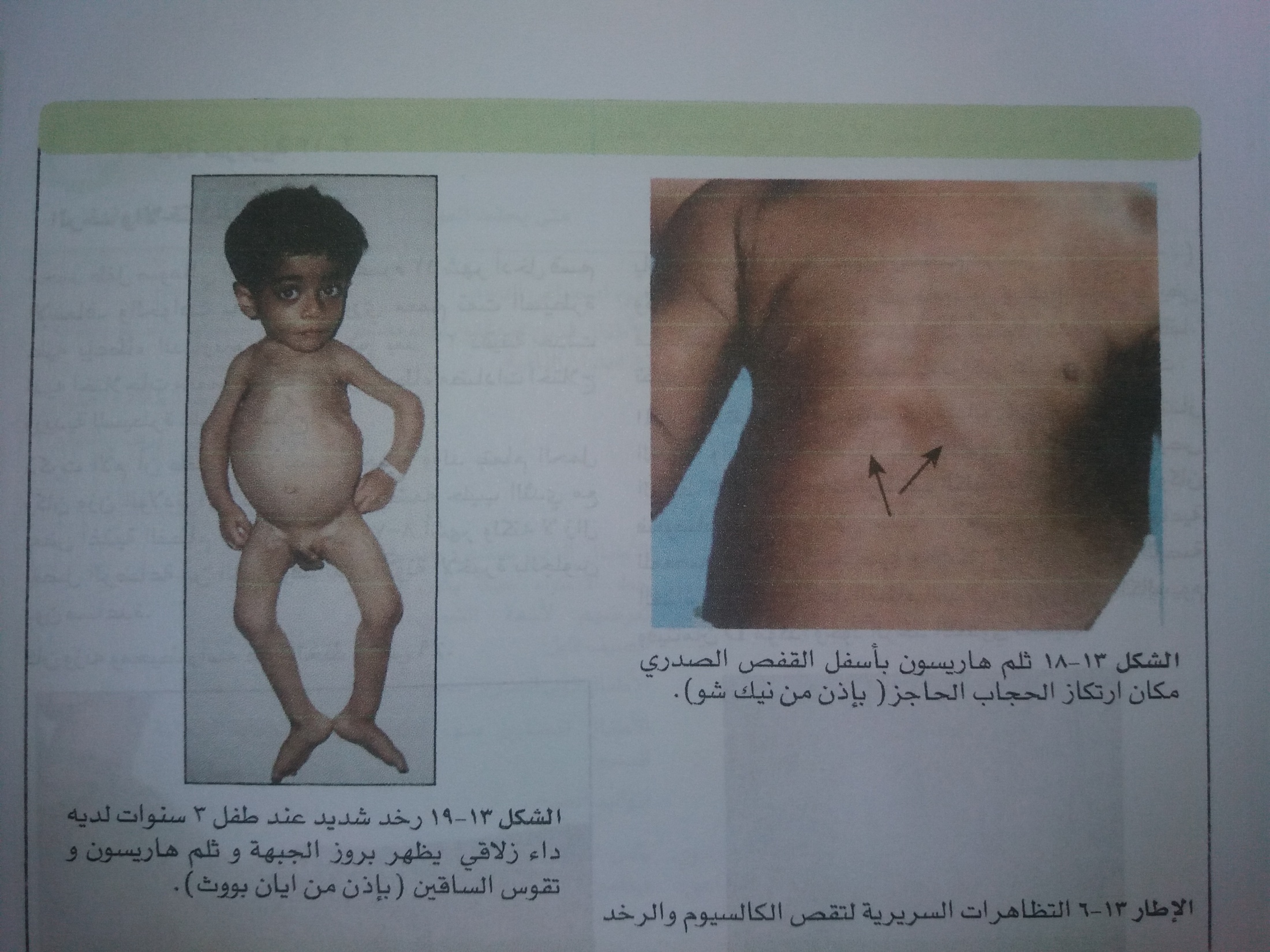 إن العلامات الأبكر للخرع هي التابس القحفي وهو الإحساس المشابه لضغط كرة البينغ بونغ حيث أن الضغط القاسي على الناحية القذالية أو الجدارية الخلفية يظهر هذا الإحساس
يمكن جس الوصل الضلعي الغضروفي وهو ما يسمى السبحة الرخدية 
ضخامة المشاش في المعصم عند الطفل الذي يحبو وضخامة الكاحلين (عند الطفل الذي يمشي) كما يمكن أن نلاحظ انخفاضا أفقيا في أسفل الصدر يتفق مع ارتكاز الأضلاع الطرية مع الحجاب الحاجز (ثلم هاريسون) وقد تصبح الساقان مقوستان
20/03/2022 05:55 م
yok
44
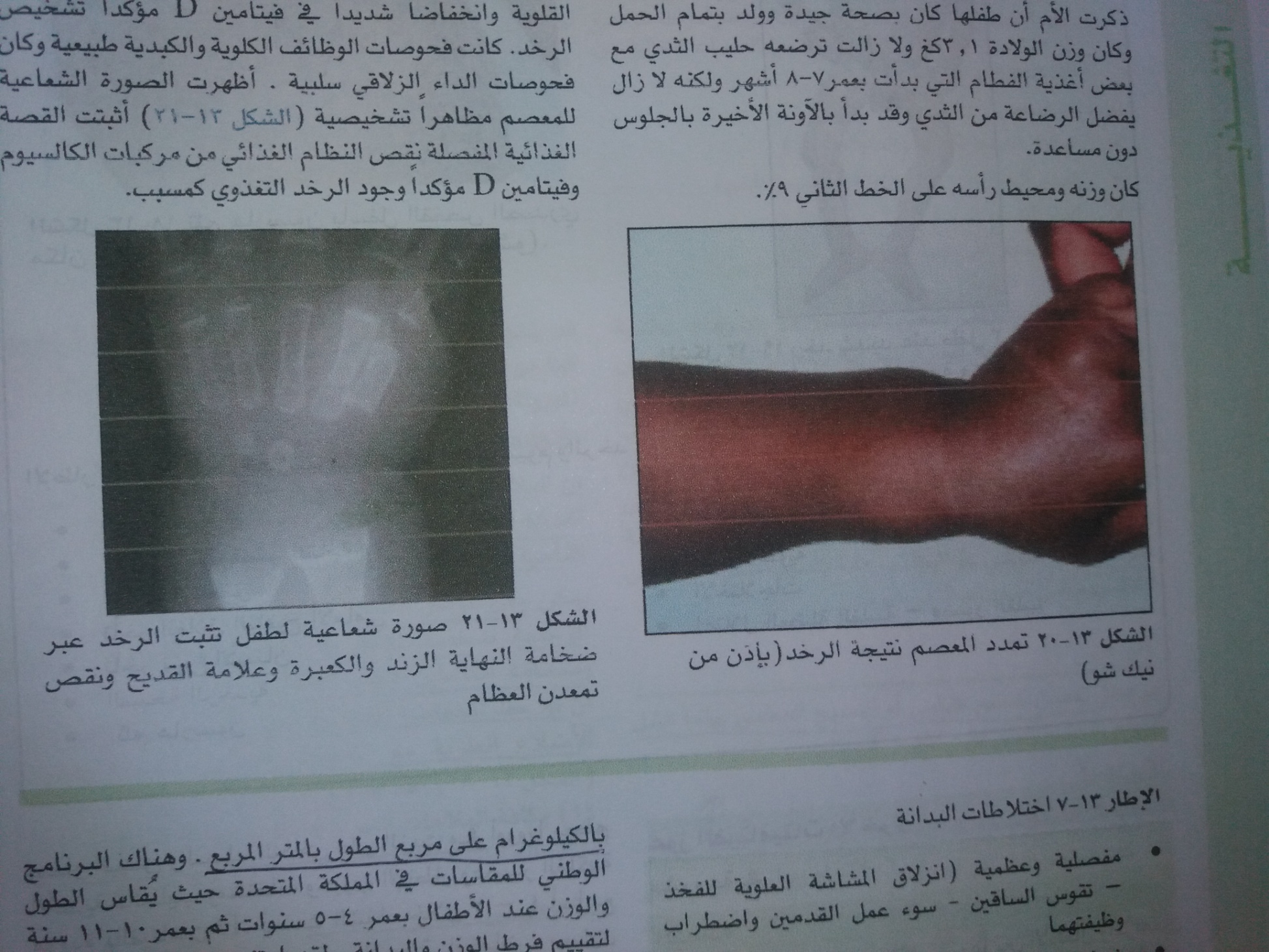 التشخيص
القصة الغذائية ولاسيما الاعتماد على حليب الثدي فترة طويلة
الاختبارات الدموية (مستوى كالسيوم المصل ويكون طبيعيا أو منخفضا أما الفوسفور فمستواه منخفض وتكون فعالية الفوسفاتاز القلوية مرتفعة ويكون 25 هيدروكسي فيتامين D منخفضا ويرتفع مستوى هرمونات جارات الدرق)
يبدي التصوير الشعاعي لمفصل الرسغ علامة الفنجان مع اهتراء وعرض الصفيحة المشاشية
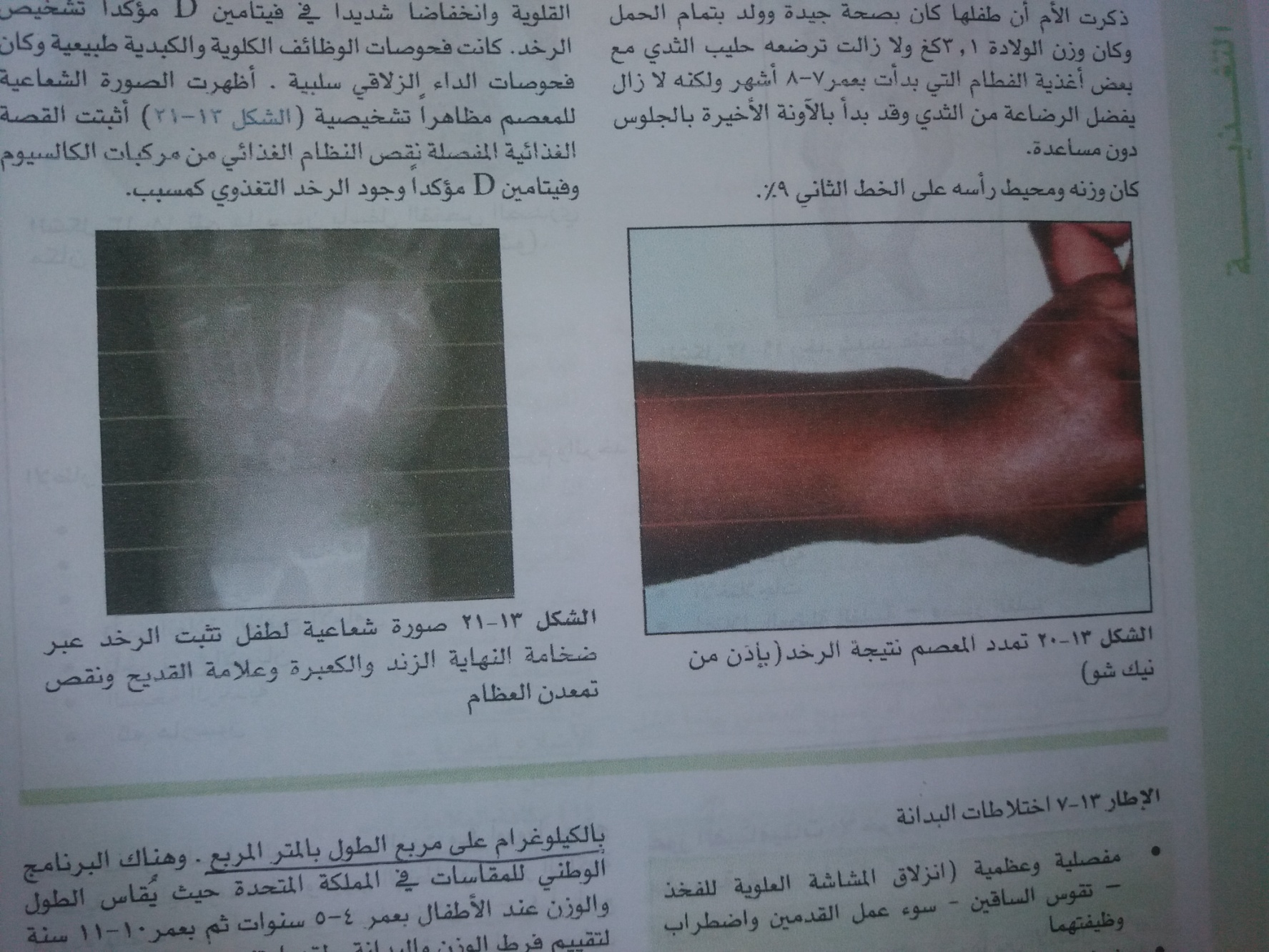 20/03/2022 05:55 م
yok
45
التدبير
يتم تدبير الرخد الغذائي 
بالحمية المتوازنة مع
 إصلاح العامل المؤهب
 والإضافة اليومية للفيتامين D3 الكولي كالسيفيرول وإن كانت هناك مشكلة في تقبل الدواء فيمكن إعطاء جرع فموية عالية من الفيتامين D3 يتبعها إعطاء الحاجة اليومية 
كما يجب تشجيع على الأغذية الغنية بالفيتامين D وهي: صفار البيض والسمك الحاوي على الزيت.
يحدث الشفاء خلال 2-4 اسابيع ويمكن مراقبة المريض عبر ملاحظة انخفاض مستوى الفوسفاتاز القلوية وزيادة مستوى الفيتامين D وعلامات الشفاء الشعاعي ولكن عودة العظام لوضعها الطبيعي الكامل قد تأخذ أعوام
20/03/2022 05:55 م
yok
46
البدانه
20/03/2022 05:55 م
yok
47
البدانة
التعريف: إن منسب كتلة الجسم عند الأطفال هو حاصل قسمة الوزن بالكيلوغرام على مربع الطول بالمتر المربع ,ويفسر وفق الفئة العمرية ووفق الجنس
يعرف فرط الوزن بأنه قيمة منسب كتلة الجسم BMI أعلى من الخط 91% مئوي على المنحنيات الخاصة بمنسب كتلة الجسم وعلاقتها مع العمر والجنس 
بينما تعرف البدانة بأنه منسب لكتلة الجسم أعلى من الخط 98% مئوي
20/03/2022 05:55 م
yok
48
إن منسب كتلة الجسم BMI ليس قياسا نوعيا للنسيج الشحمي ولا يمكننا من التمييز بواسطته بين الكتلة الشحمية ومن غير الشحمية
20/03/2022 05:55 م
yok
49
الإمراضية
انخفض استهلاك الطاقة عند الأطفال بشكل كبير حيث أن قلة من الأطفال يذهبون مشيا إلى مدارسهم وازداد التنقل بواسطة السيارات كما أن زمن النشاط الفيزيائي داخل المدرسة قد تقلص ويقضي معظم الأطفال جل وقتهم أمام شاشات صغيرة بدلا من اللعب بالخارج
20/03/2022 05:55 م
yok
50
الوقاية
الإقلال من تناول الدسم 
وزيادة استهلاك الفاكهة والخضار 
والتقليل من الزمن المنقضي أمام الشاشات الصغيرة 
وزيادة النشاط الفيزيائي والتثقيف
إن الإقلال من الزمن المنقضي أمام الشاشات الصغيره هو الأجدى كعامل وحيد
20/03/2022 05:55 م
yok
51
الأسباب الداخلية
إن فرط التغذية يحفز تسارع خط النمو والبلوغ بالتالي فإن الأطفال البدينين هم طوال نسبيا وحالتهم جيدة وعادة ما يكونون على خط أعلى من الخط 50 مئوي بالنسبة للطول 
ولهذا عندما يكون الطفل بدينا وقصيرا يجب أخذ العوامل الداخلية في الحسبان مثل قصور الدرق وداء كوشينغ 
كما أنه يجب نفي بعض المتلازمات بحالات البدانة المترقية مع اضطراب تعلم وإعاقات مع مظاهر شكلية غير طبيعية والأكثر شيوعا من بين هذه المتلازمات برادر-ويللي PRADER WILLI والتي تترافق مع بدانة وفشل نمو ومظاهر وجهية غير طبيعية وضعف مقوية خصية غير نازلة عند الذكور وفرط بلع HYPER PHAGIA
20/03/2022 05:55 م
yok
52
كما أن نقص الليبتين LIPTIN الناتج عن اضطراب مورثي قد يكون السبب في حالات البدانة الشديدة تحت عمر 3 سنوات
20/03/2022 05:55 م
yok
53
التدبير
إن المحافظة على الوزن هي هدف أكثر واقعية من خفض الوزن لأنها تؤدي الى انخفاض قيم BMI على المنحنيات الخاصة اذ ان الطول يزداد مع الزمن ويمكن الحصول عليه عبر تغيير نمط الحياة فقط :
1- الأكل الصحي: تناول وجبات منظمة مع الأسرة عبر انتقاء وجبات غنية بالعناصر الغذائية ومنخفضة المحتوى من الطاقة ومشعرها الغلوكوزي منخفض (المشعر الغلوكوزي لغذاء ما هي مقدرته على رفع غلوكوز الدم للمقارنة بالغلوكوز)
20/03/2022 05:55 م
yok
54
(حيث تمتلك الأغذية ذات الامتصاص السريع مشعرا غلوكوزيا مرتفعا )وذلك بزيادة الخضار والفاكهة مع تامين خيارات لوجبات صغيرة صحية  وتقليل حجم الوجبة والتركيز على الماء كمشروب أساسي بدلا من المشروبات المحلاة
2- زيادة النشاط الفيزيائي: عبر المشي واستعمال الدراجات للتنقل وإتباع برنامج نشاط رياضي
3- تحديد الوقت المنقضي أمام التلفاز والشاشة الصغيرة حيث لا يتجاوز ساعتين يوميا
20/03/2022 05:55 م
yok
55
العلاج الدوائي للبدانة
الذين يتجاوز عمرهم 12 سنة أي الذين لديهم منسب كتلة أكبر من 40 كغ/م مربع. أو لديهم منسب كتلة أكبر من 35 كغ/م مربع ومصابين باختلاطات البدانة يمكن استخدام أورليستات وهو دواء مثبط لانزيم الليباز ينقص امتصاص الدسم الغذائية ويحدث اسهالا دهنيا 
يجب عدم استعماله تحت 12 سنة يمكن استعماله في حالات المشكلات المفصلية الشديدة ونوب توقف التنفس الليلية وبعض الاضطرابات السلوكية الشديدة
20/03/2022 05:55 م
yok
56
لا تعد جراحة البدانة ضمن الخطة التدبيرية للأطفال أو صغار السن الذين لم يكتمل نموهم
وتقترح التوصيات الأمريكية بأن ربط المعدة عبر تنظير البطن هو الوسيلة المناسبة
20/03/2022 05:55 م
yok
57
النخور السنيه
للمطالعه
20/03/2022 05:55 م
yok
58
شكراً لإصغائكم
د.يحيى كنعان
20/03/2022 05:55 م
yok
59